Why we should ‘shock and kill’
Professor Sharon R Lewin, FRACP, PhD, FAHMS
Director, Doherty Institute, The University of Melbourne and Royal Melbourne Hospital
IAS Community Workshop of HIV Cure, Amsterdam, July 2018
Some definitions
Shock and kill
Block and lock
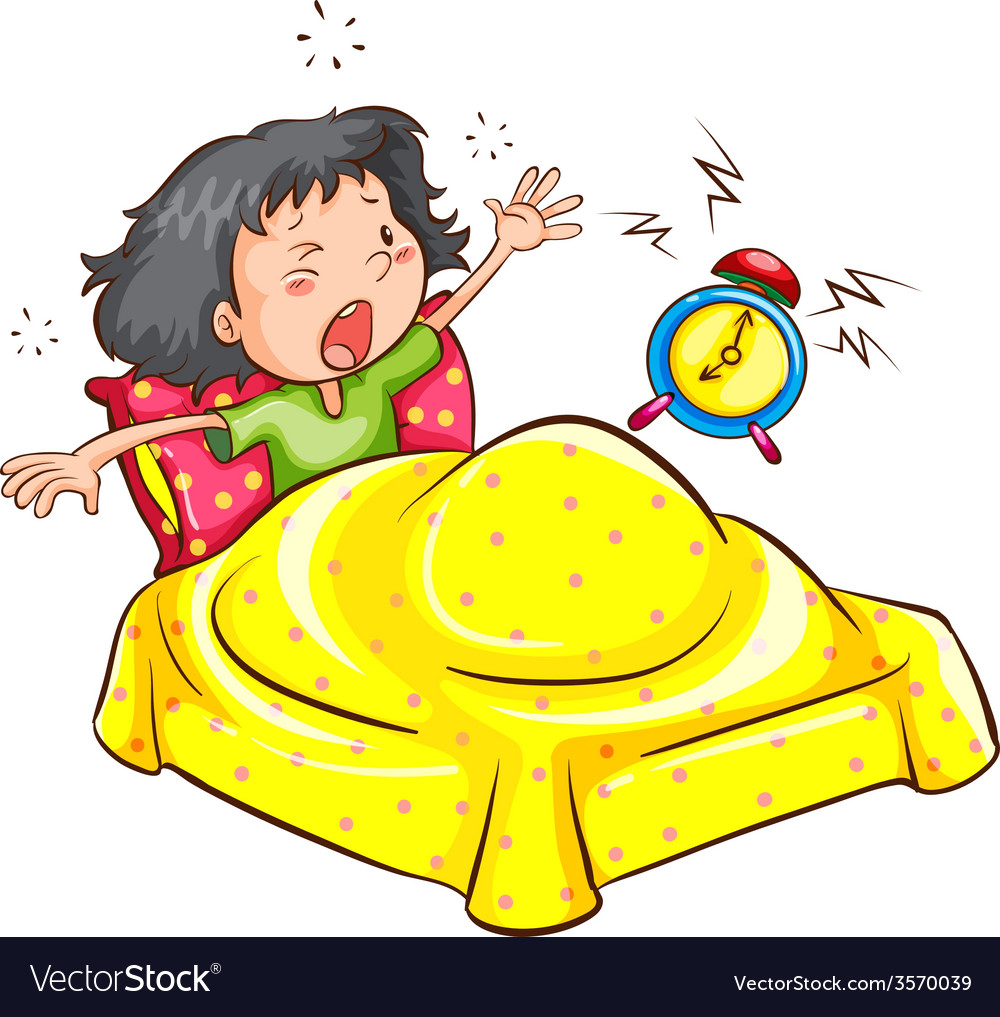 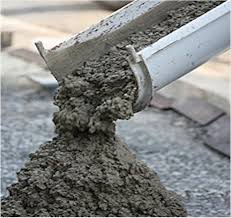 The overall goal
Safe

Time limited

Cheap

Accessible

Effective in all clades
Eliminate viral rebound off ART
through
Reducing the replication competent reservoir
Shock and kill: a two step strategy
Kill
Immune mediated killing
or 
Pro-apoptotic drugs
Shock
Latency reversing agent
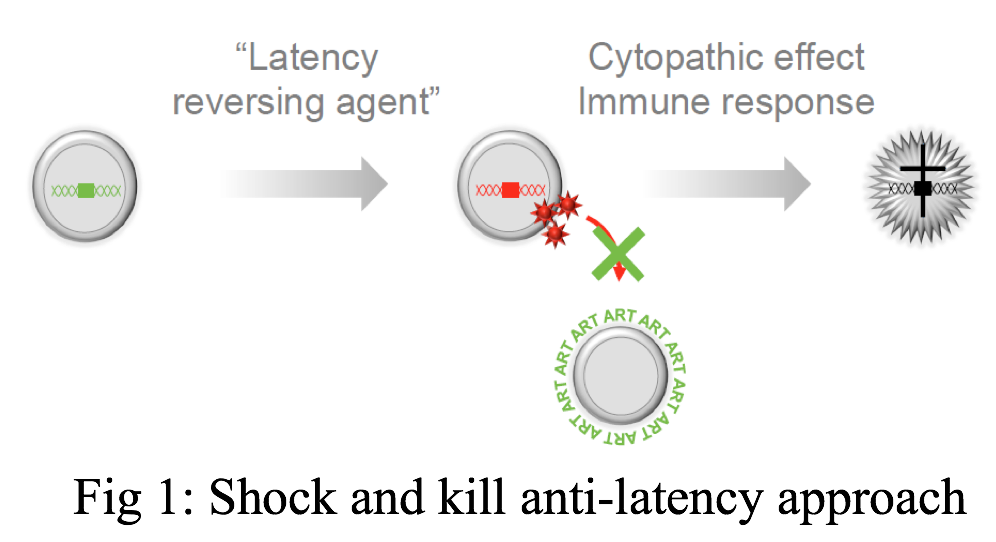 Latent infection
Cell death
Productive infection
We have many drugs that can ‘shock’
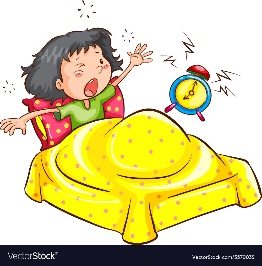 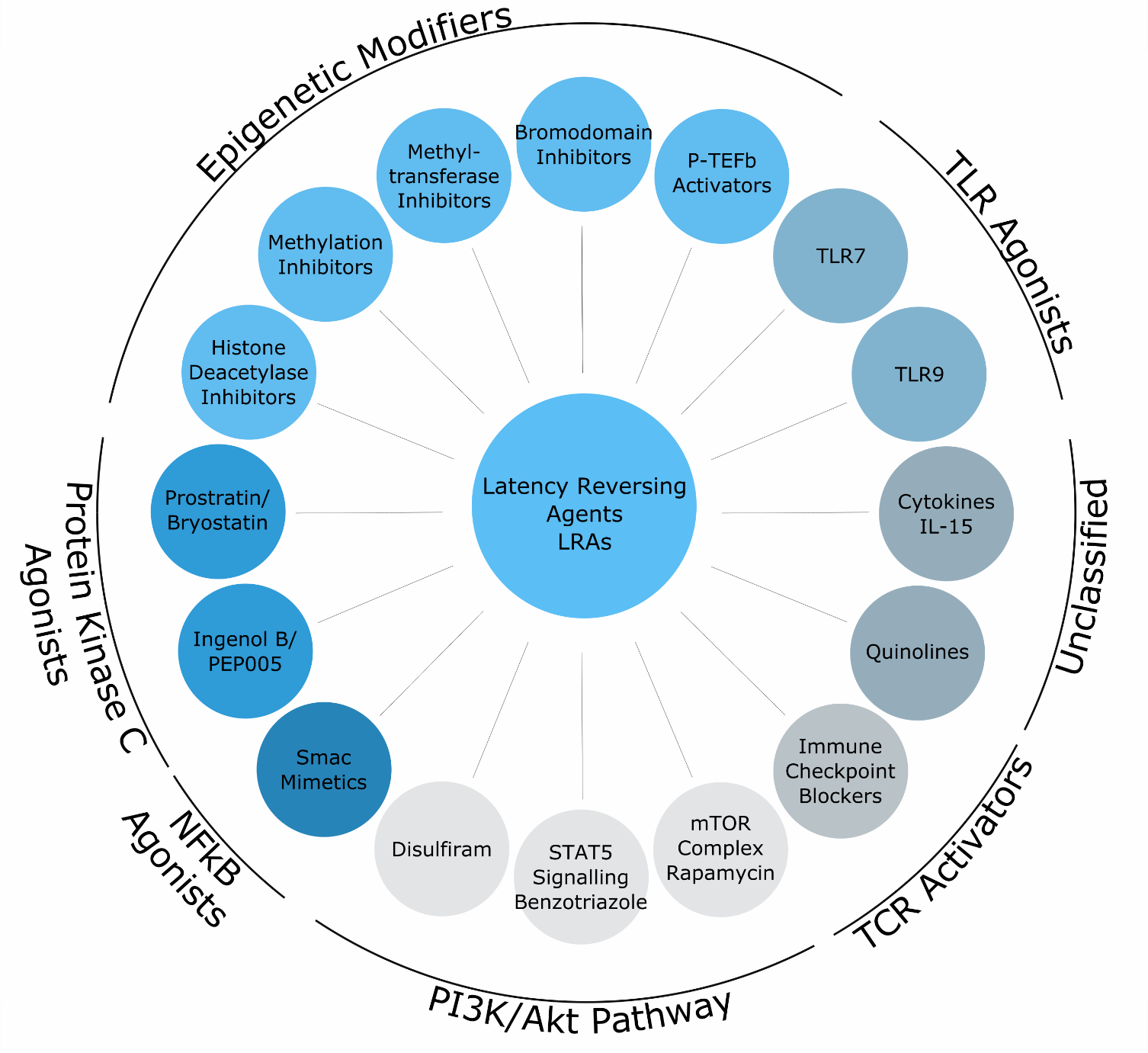 None are HIV specific

None are as potent as T-cell activation

Unclear if virus is coming from all cells or just a few

Still need better LRAs
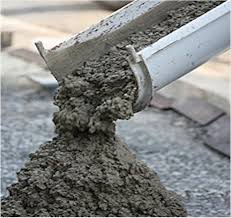 dCA
Kim, Anderson and Lewin. Cell Host Microbe 2018
What about the kill?
Vaccines
Immune check point blockade
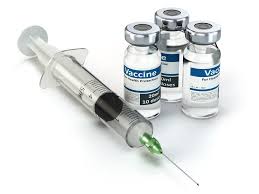 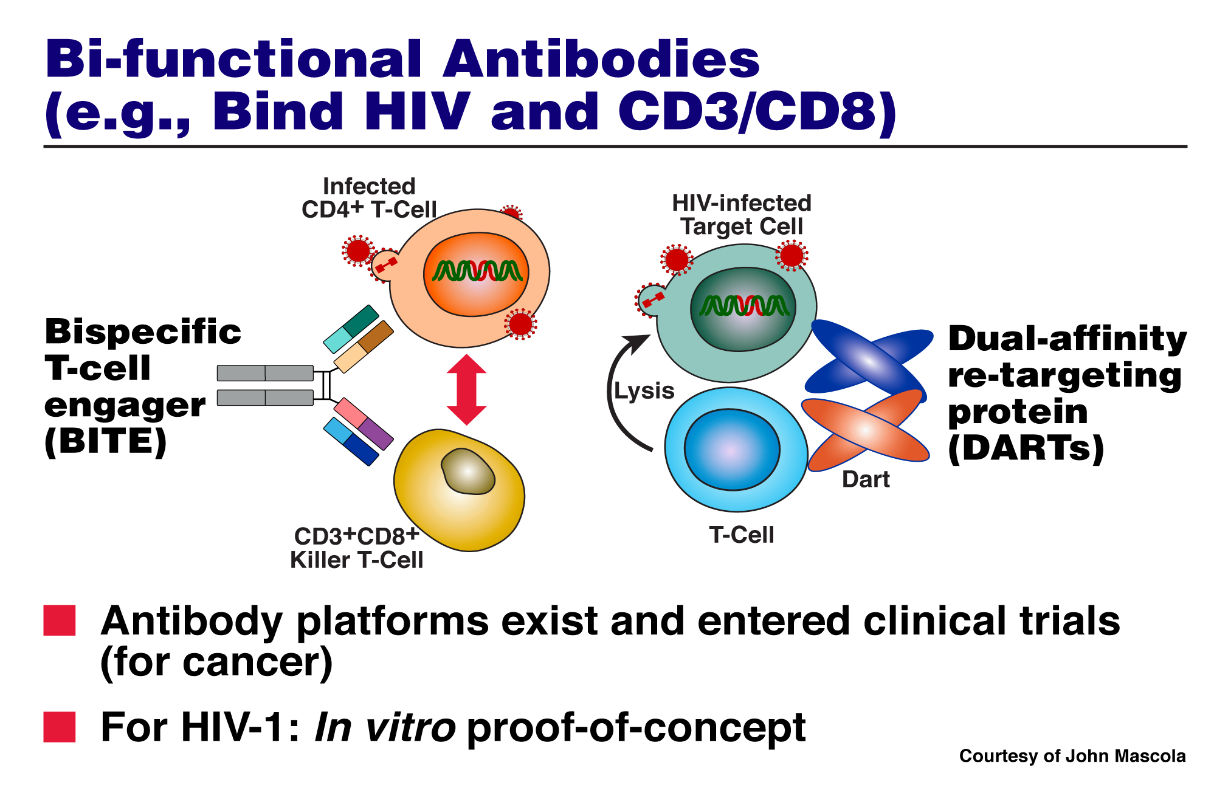 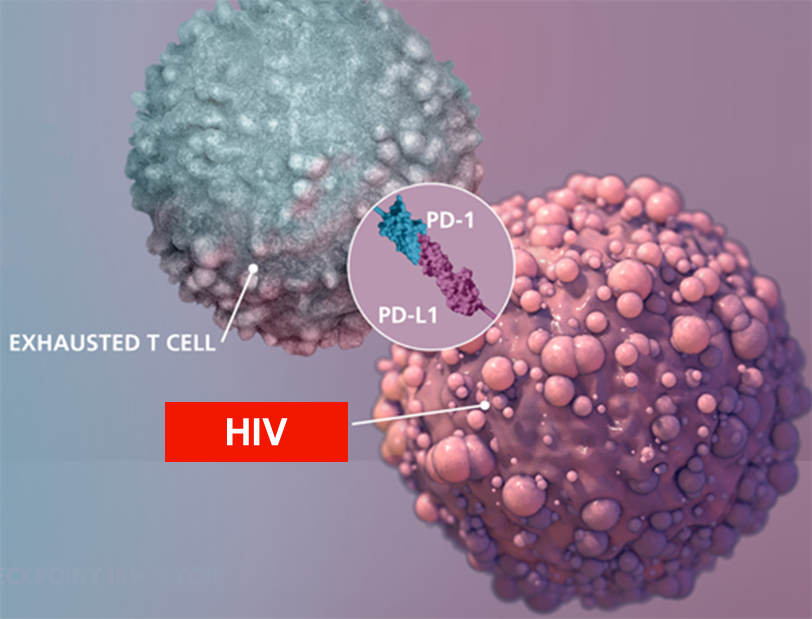 Antibodies
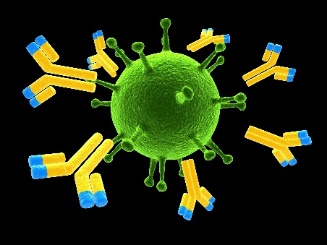 bNAbs
CAR T-cells
BITEs
DARTs
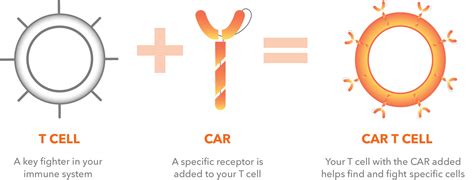 What happens when we combine shock + kill?
kill
shock
Romedepsin
Vacc 4x
REDUC
Lancet HIV
N=17
+
=
No change in DNA
Romedespin
ChAd/MVA
=
Viral rebound (half)
BCN02
CROI2018
N=15
+
Vorinostat
ChAd/MVA
HIVcons
RIVER
AIDS 2018
N=60
=
No change in DNA
+
TLR7
PGT121
bNAB
REMISSION
(50%)
=
monkeys
+
Kill compounds
Shock
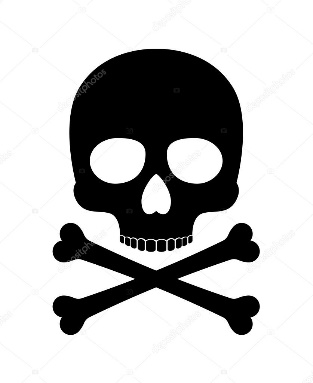 survival
+
HIV proteins/RNA
Latent infection
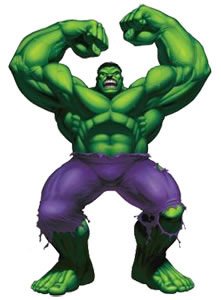 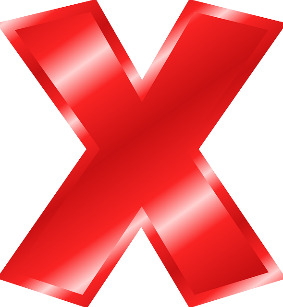 Cummins J Virol 2016
Wong Nat Med 2016
Cummins AIDS 2018 
Kim AIDS2018
Munoz-Arias AIDS2018
Cell death
Cell death
OX40/SIRC
Kuo, Immunity 2018
What are the challenges for shock and kill?
Need more potent, less toxic and more specific agents that shock. Combinations of shock agents coming

Unclear if targeting all infected cells will be possible, especially tissue

Could activating virus have adverse effects on immune activation, brain reservoirs? No evidence in 10+ trials

Immune escape might be a problem for immune mediated killing but not kill compounds

This is just about reducing the reservoir - will still need long term immune control
What will be better?
Shock and kill
Block and lock
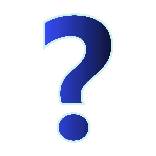 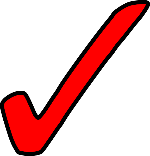 Safe

Time limited

Cheap

Accessible

Effective in all clades

Induce remission off ART
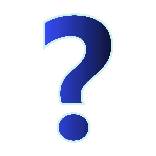 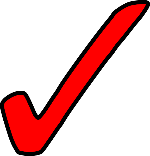 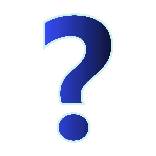 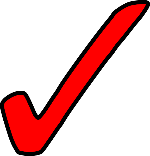 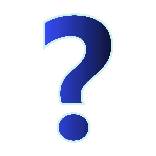 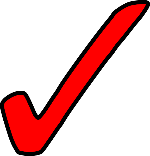 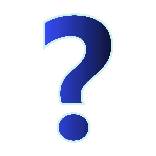 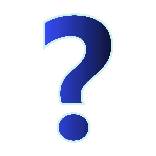 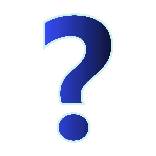 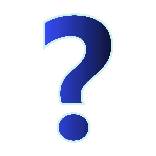 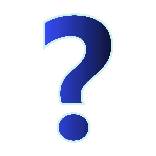 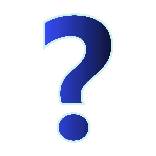 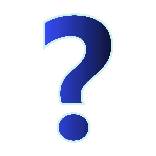 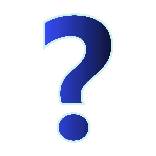